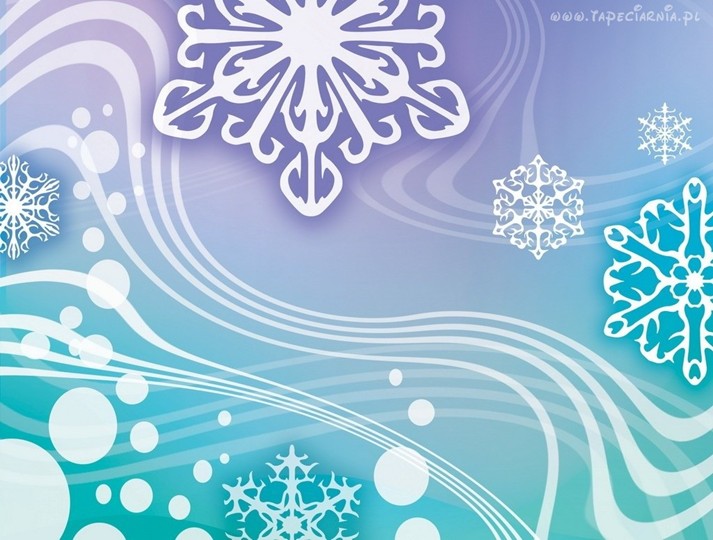 Здравствуй, Зимушка- Зима!
Здравствуй, Зимушка- Зима!
- Здравствуйте, русская молодка,
Раскрасавица – душа,
Белоснежная лебедка,
Здравствуй, матушка – зима!
                                        П.А. Вяземский.
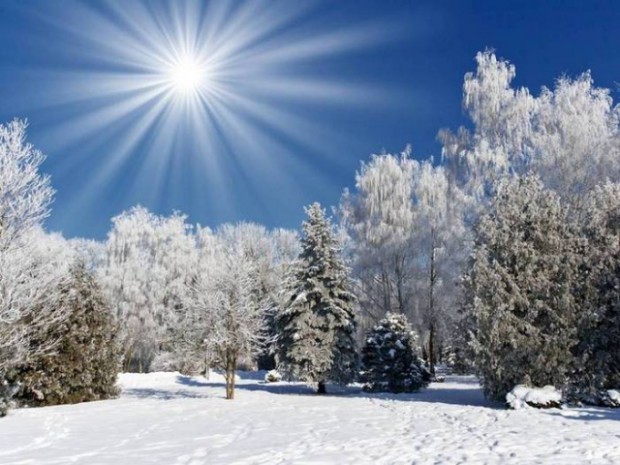 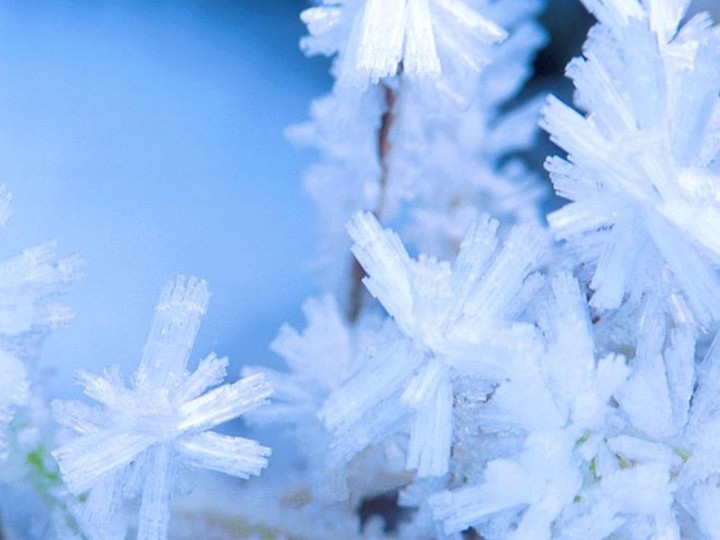 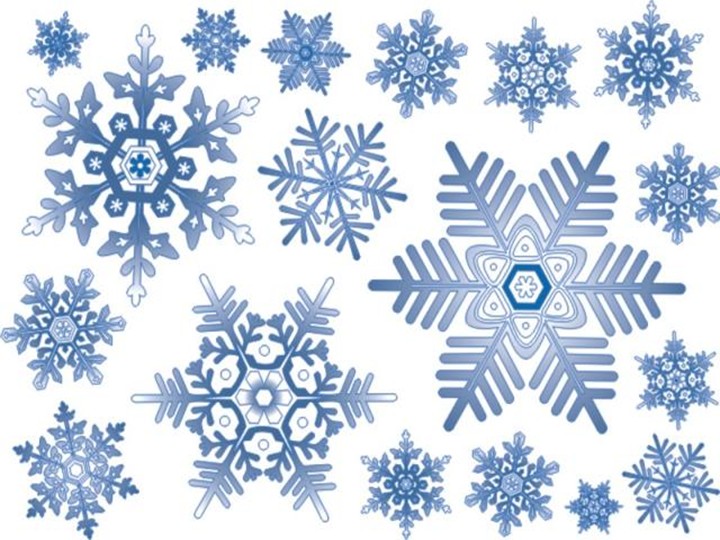 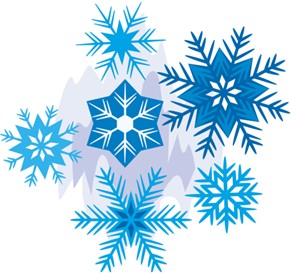 «СНЕЖОК»
Координация речи с движением, развитие воображения
 
Раз, два, три, четыре, 
Мы с тобой снежок слепили
Круглый, крепкий, очень гладкий
И совсем – совсем не сладкий. 
Раз – подбросим. 
Два – поймаем. 
Три – уроним                                
И… сломаем.
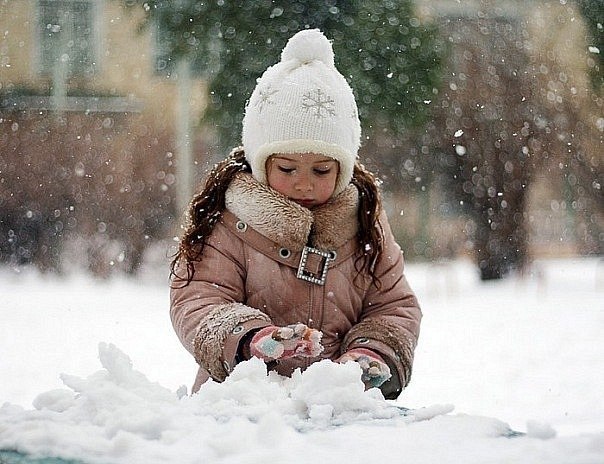 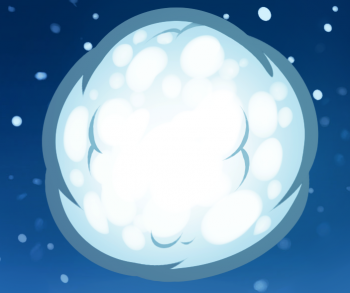 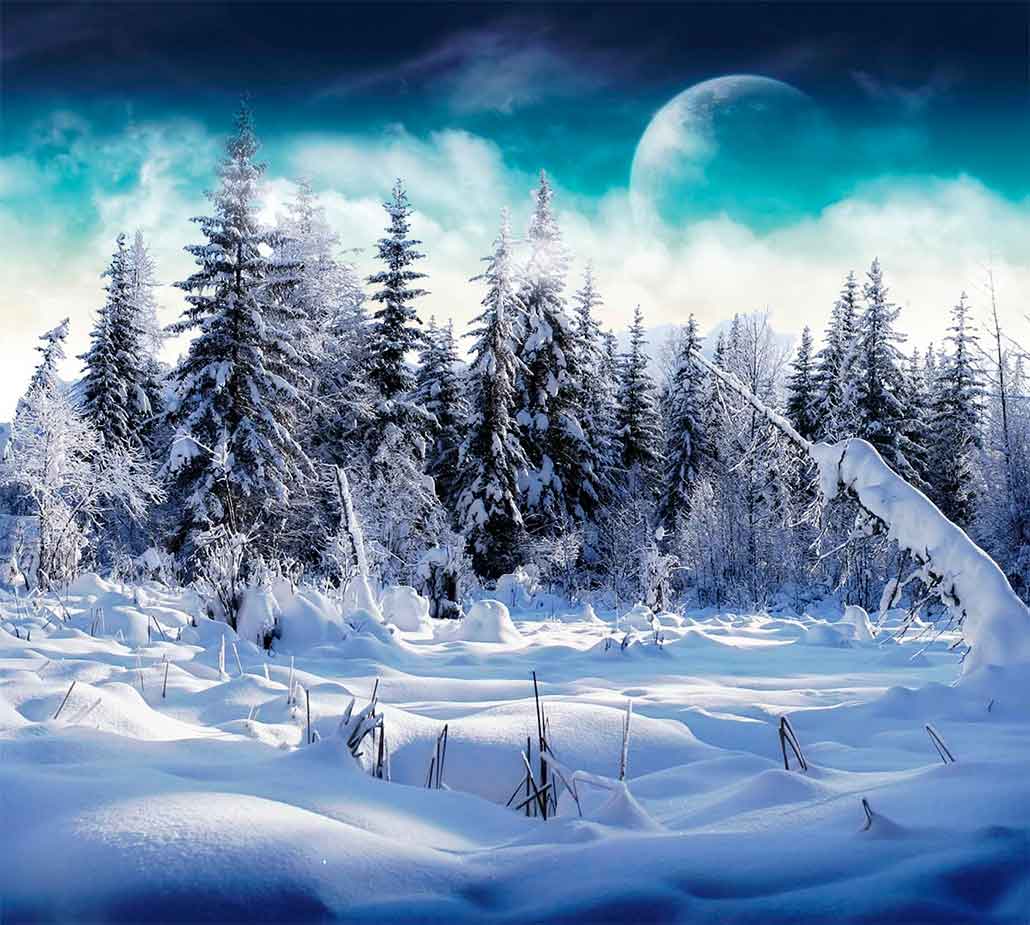 З и м а
Нынче радость детворе –Много снега на дворе!
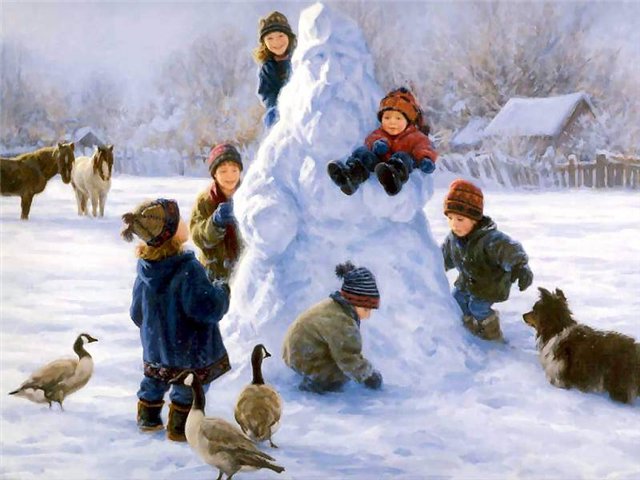 Наступила зима, забавная пора – «Улыбочка»Подул холодный ветер. – «Трубочка», подуть       				через трубочку: У-У-УЗамело дорожки снегом – «Лопатка»Побежали по дорожке – «Покусать язычок»Расчистим дорожки – «Качели»Сделали из снега горку – «Горка»Покатились с горки на саночках – «Саночки»
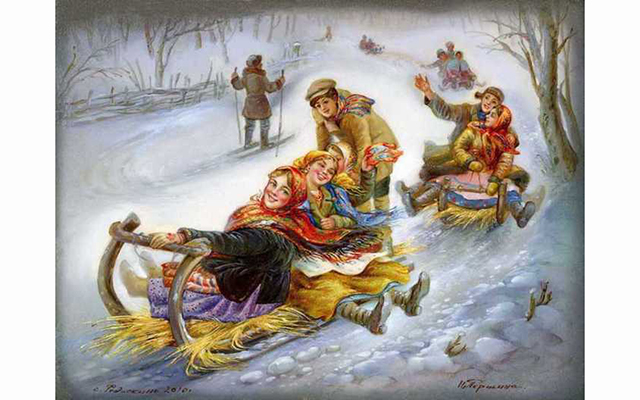 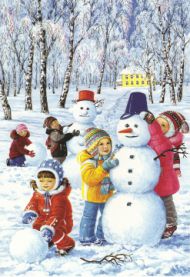 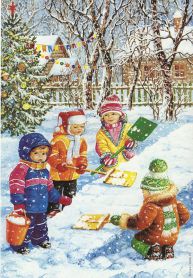 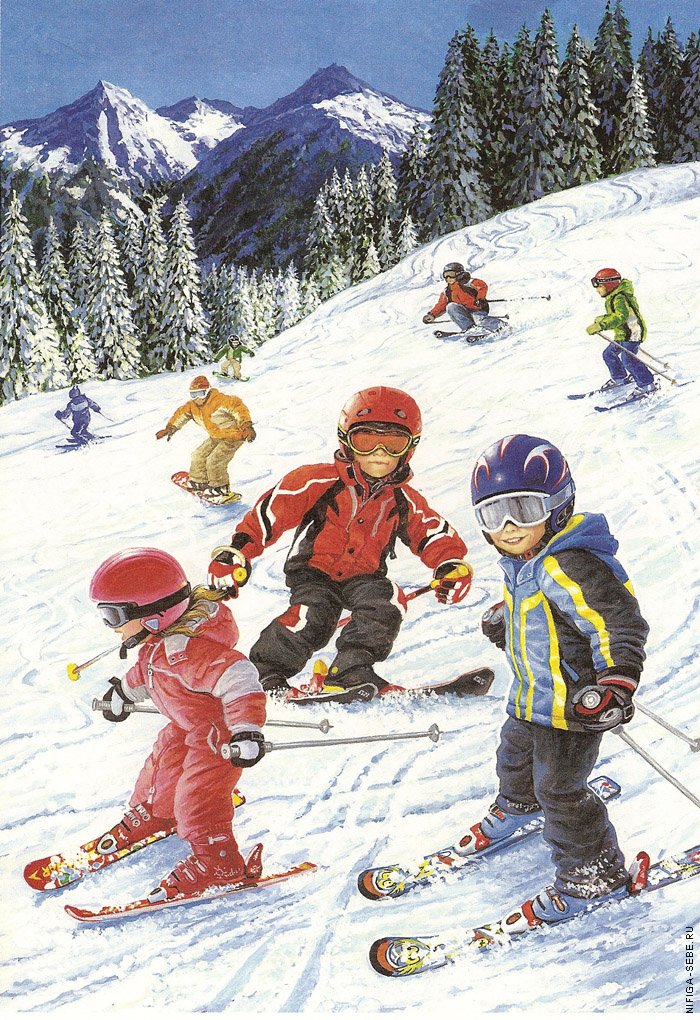 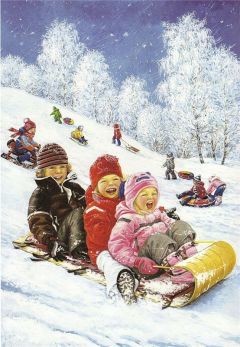 Мы бежим с тобой на лыжах.                       Снег холодный лыжи лижет.А потом – на коньках, Но упали мы. Ах! А потом снежки лепили, А потом снежки катили, А потом без сил упали                         И домой мы побежали.
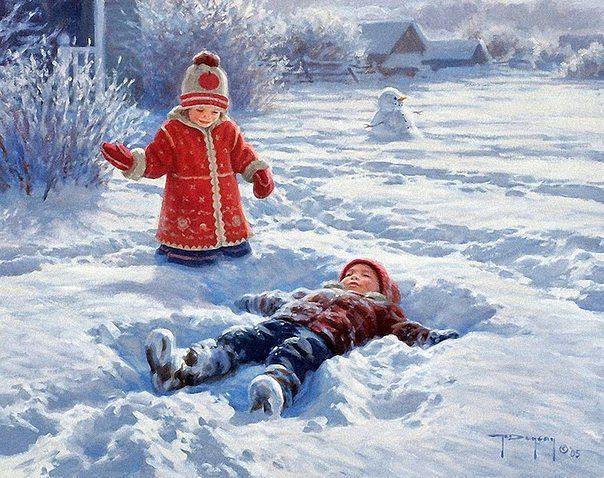 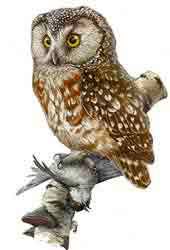 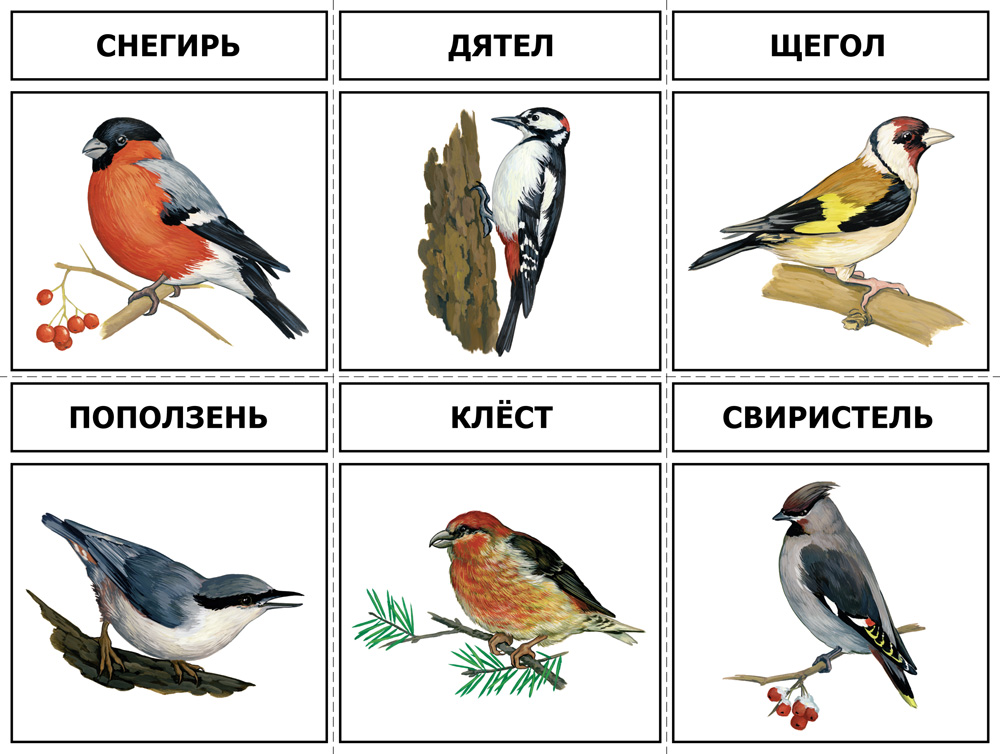 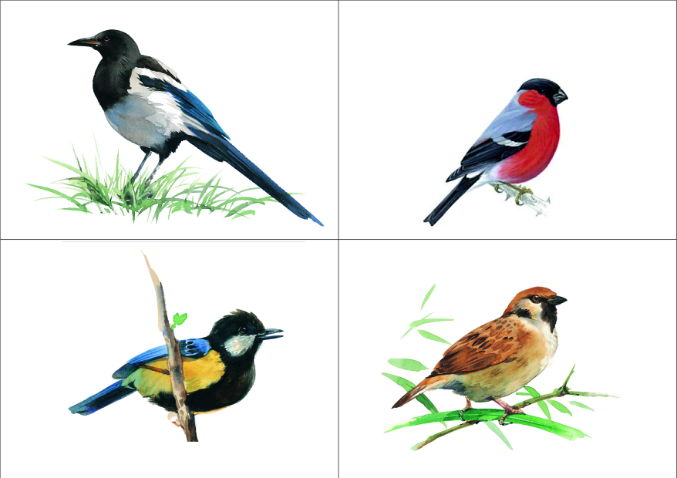 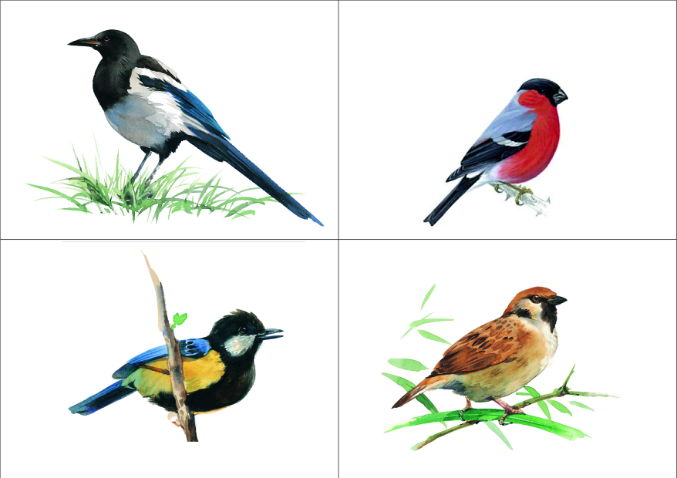 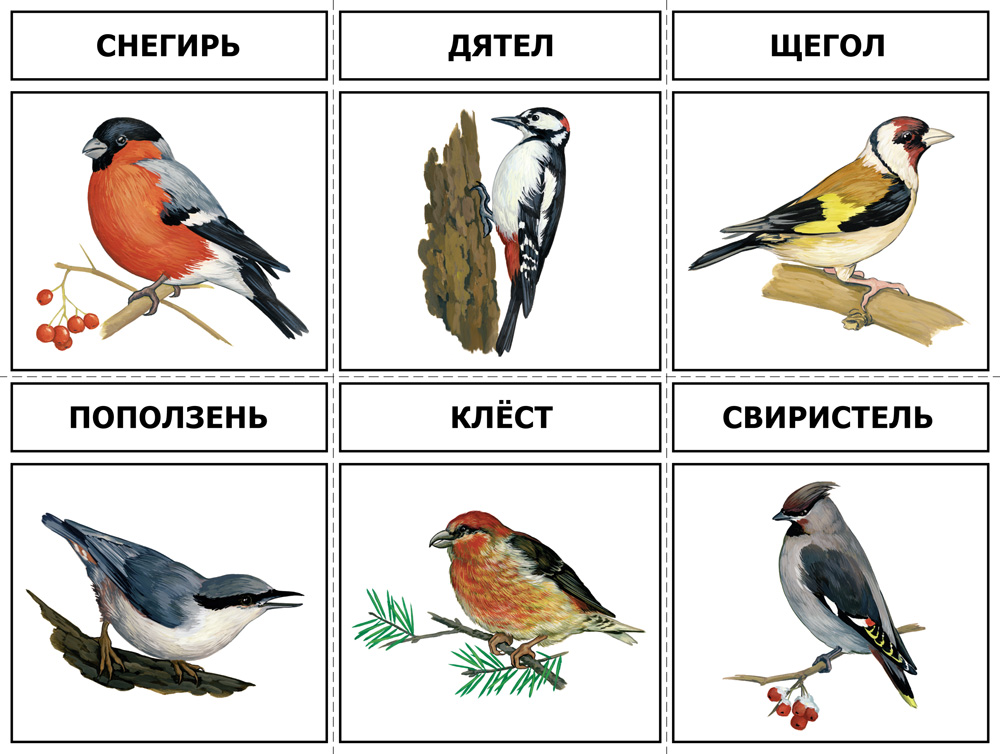 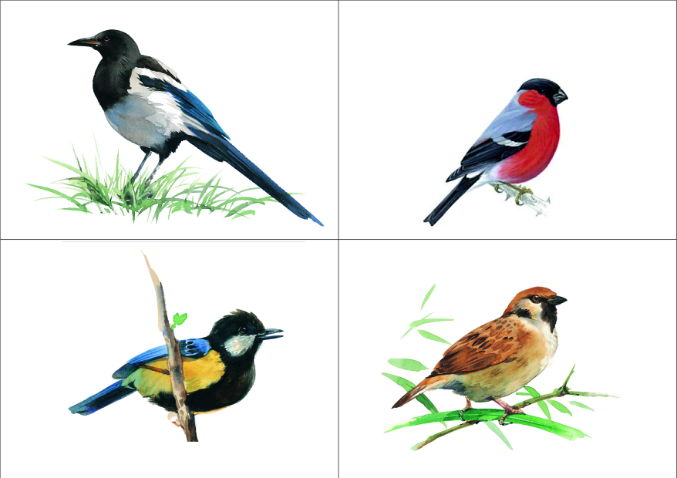 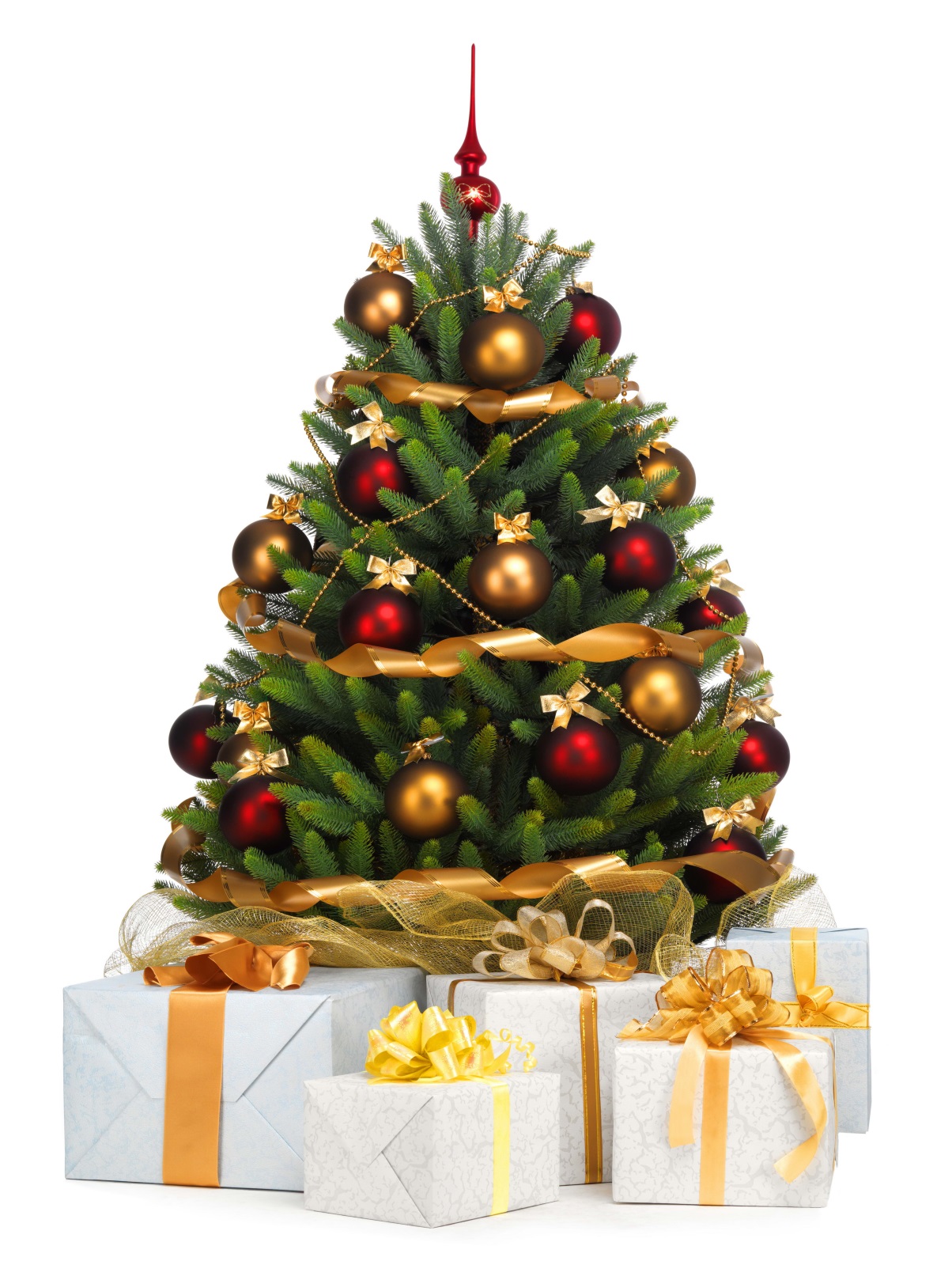 Я прихожу с подарками,
Блещу огнями яркими,
Нарядная, забавная,
На Новый год я главная.
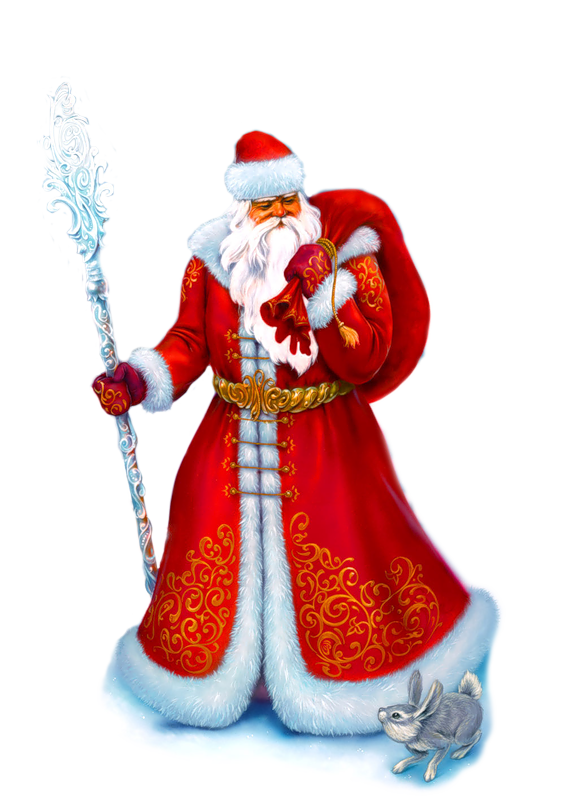 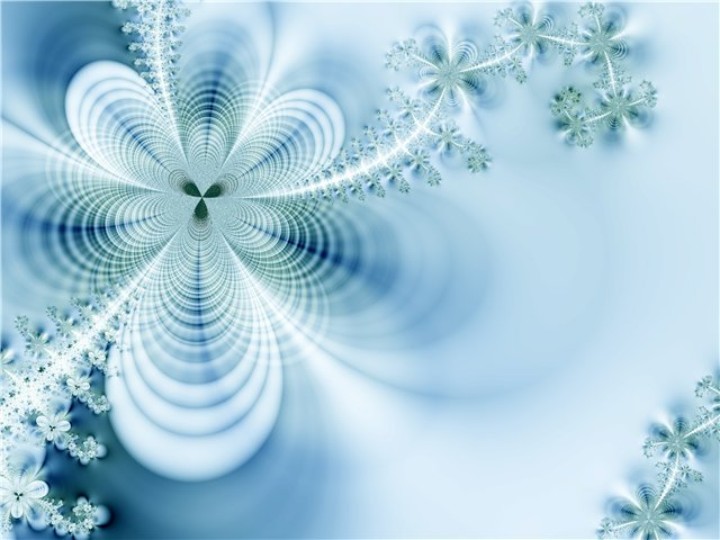 Зима
Сто снежинок в декабре –
Это очень мало.
Сто сугробов на дворе – 
Это то, что надо!
Мы пойдем с тобой туда,
Где мороз не страшен!
Все на горку, детвора;
Коля, Витя, Маша!
Мы скатились кувырком –
Лучше быть не может!
Я потом на снежный ком
И ребята – тоже!
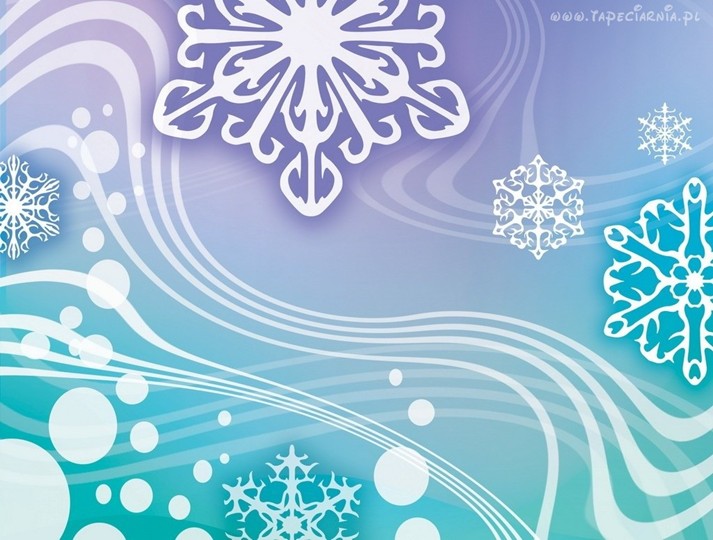 Спасибо за внимание!